Mental Health Trends in the Construction Industry
September 2024
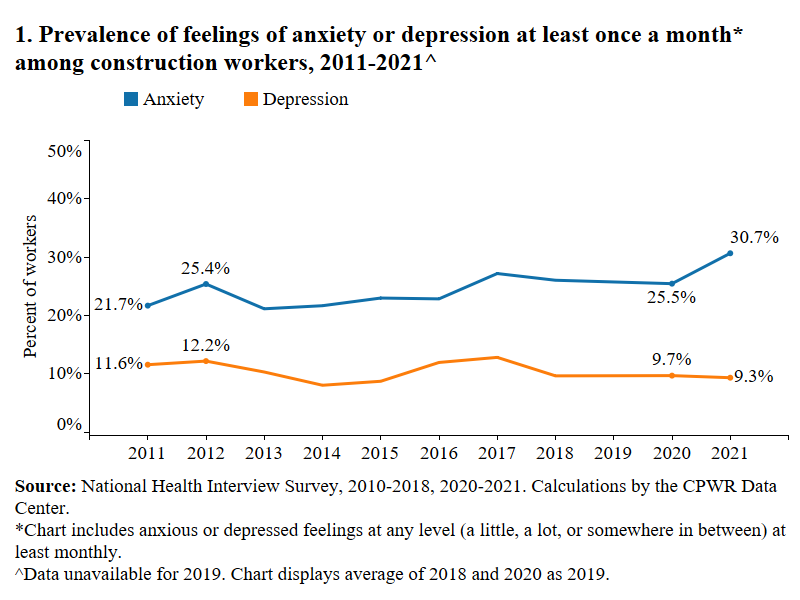 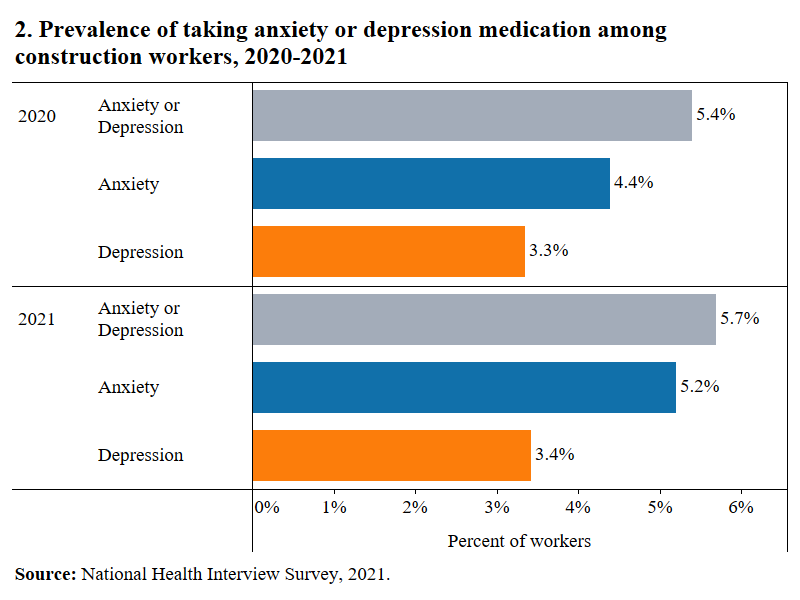 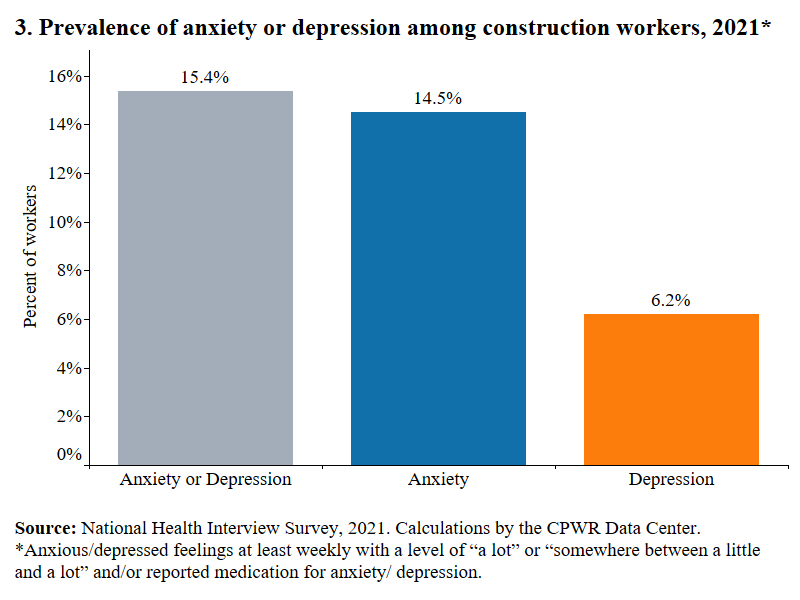 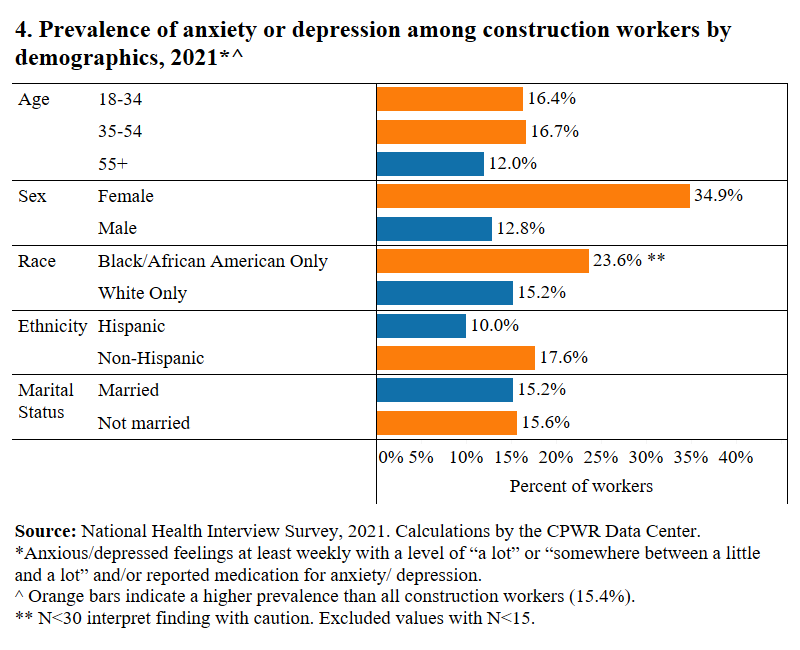 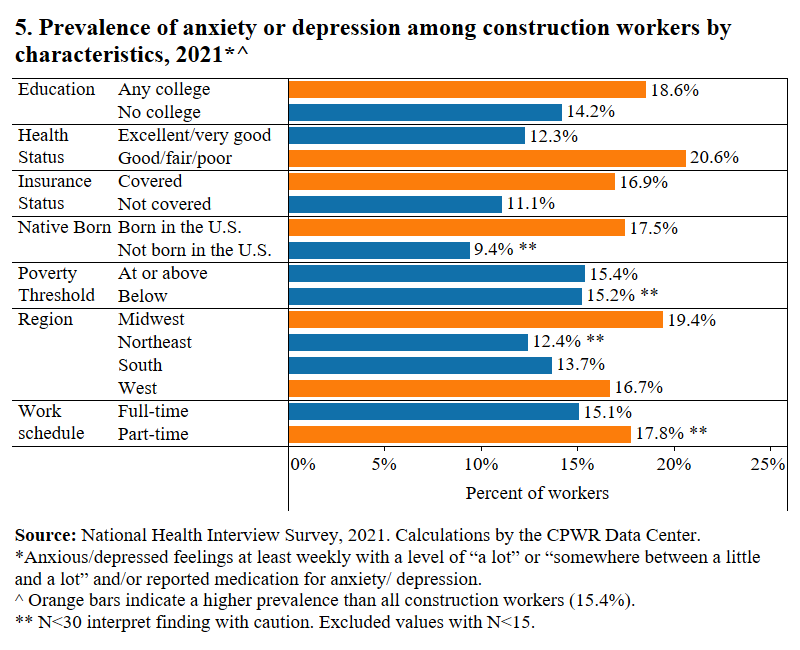 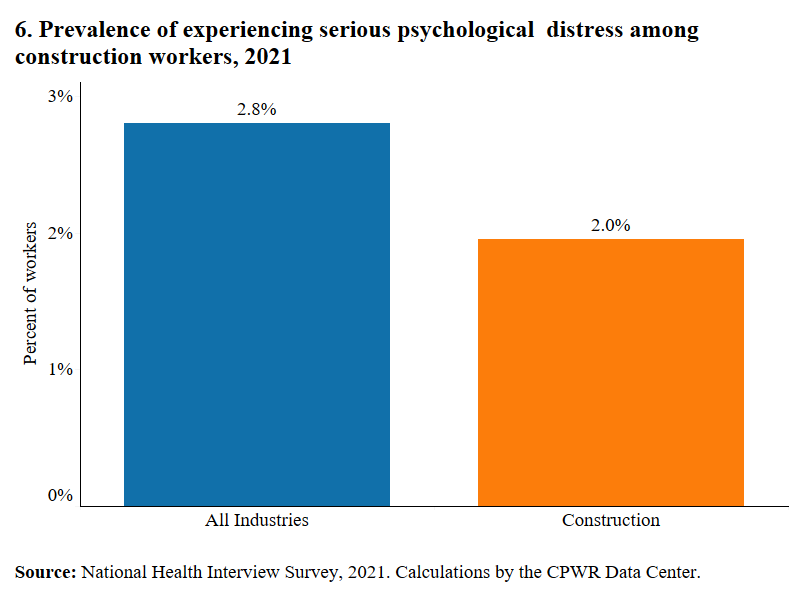 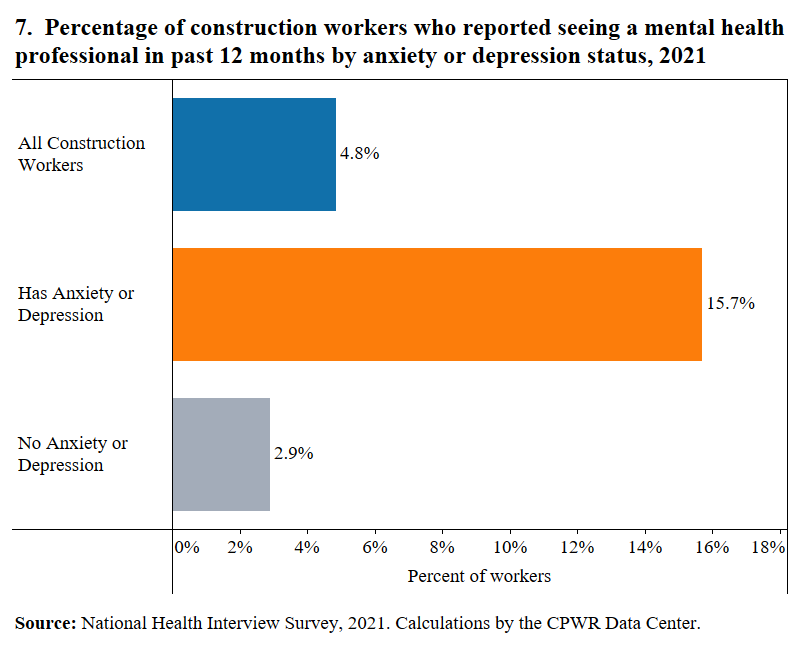 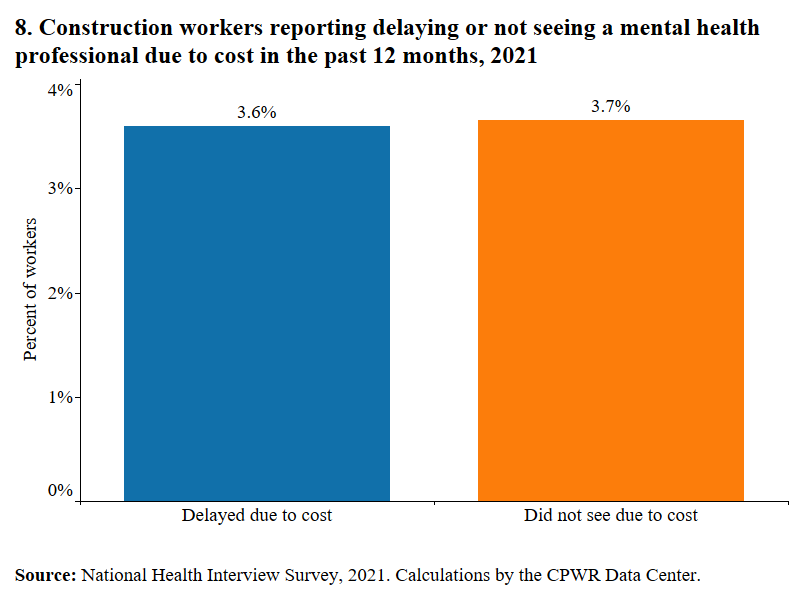 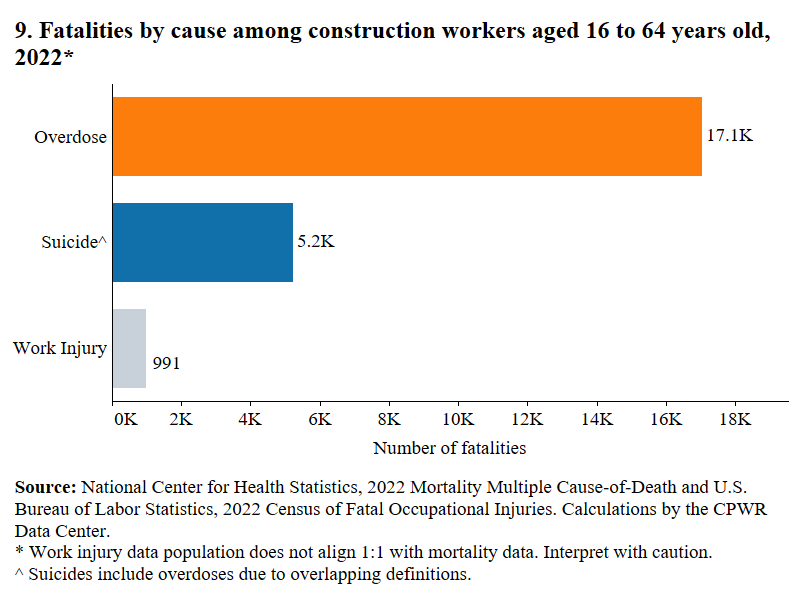 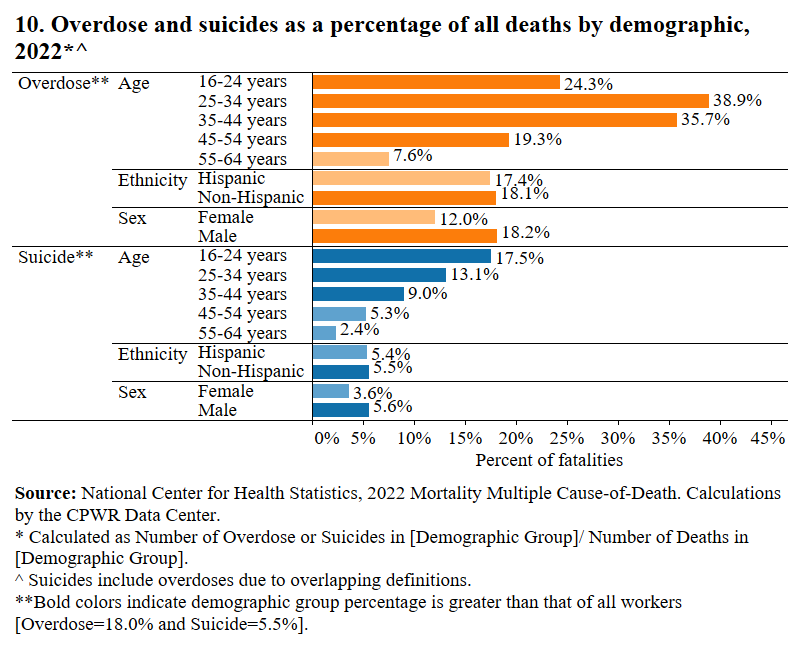 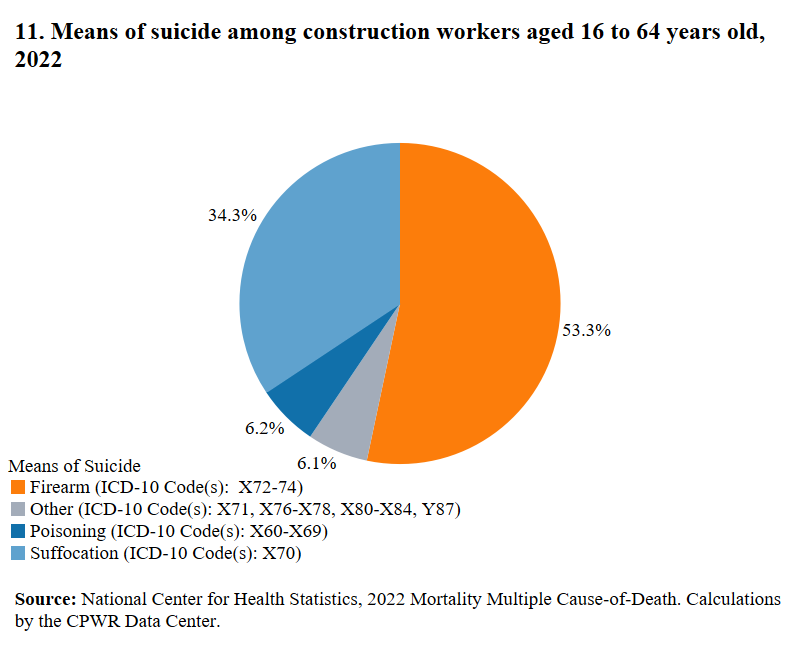 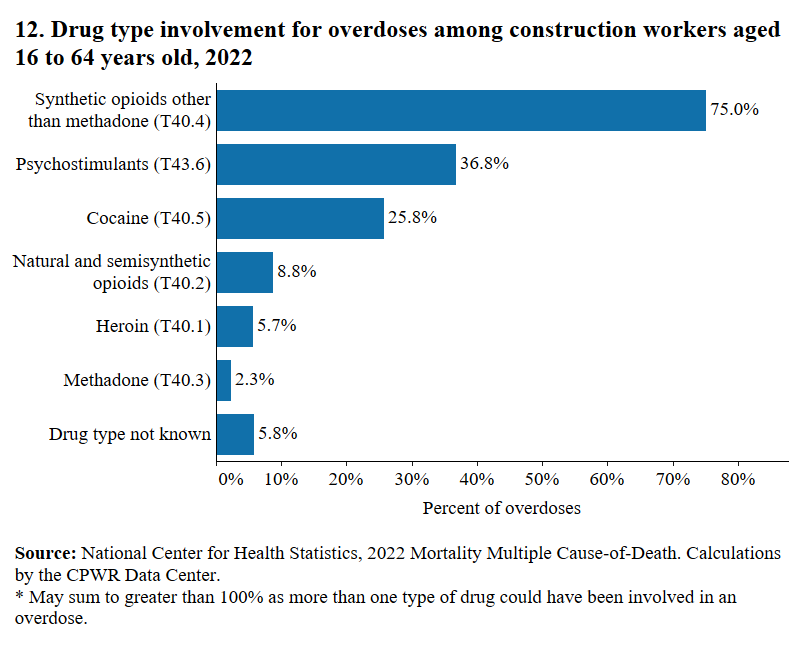